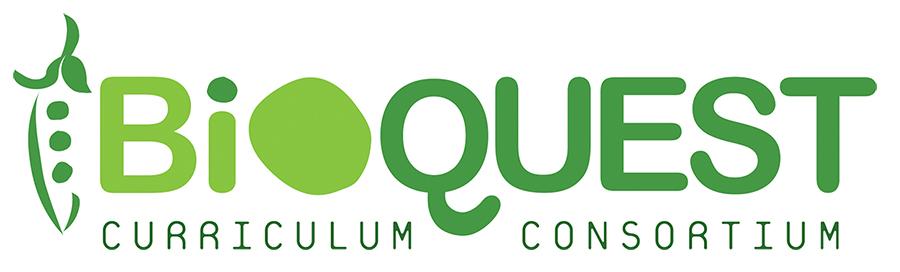 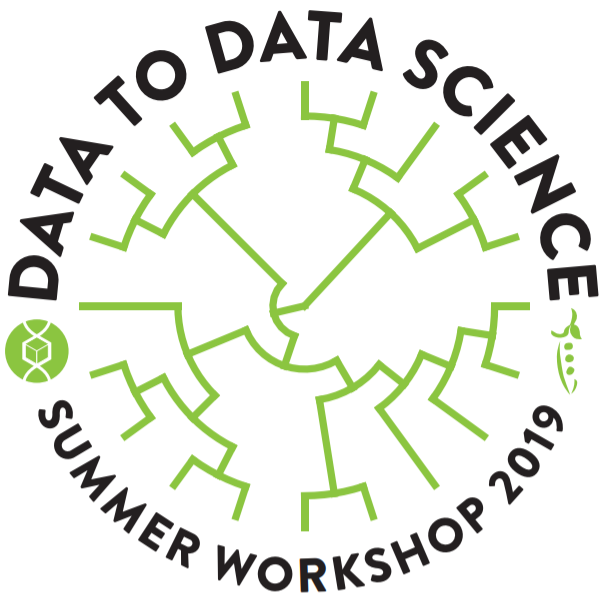 Biobytes
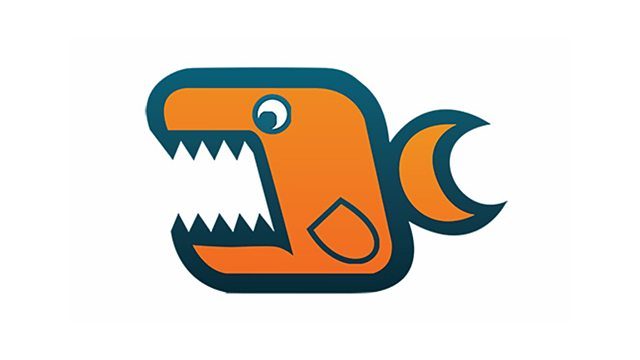 Exploring the intersection of data science and undergraduate biology education

Tuesday @ W&M, July 2019
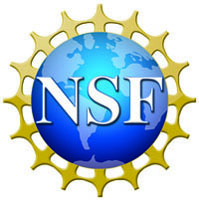 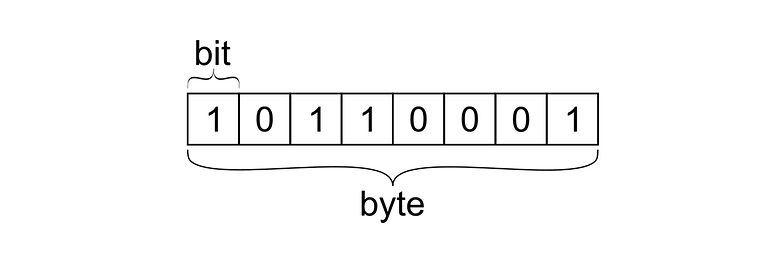 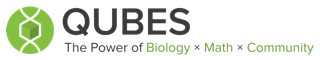 [Speaker Notes: This 30 minute activity was presented at the 2019 BioQUEST / QUBES Summer Workshop titled, “Evolution of Data in the Classroom: From Data to Data Science”.]
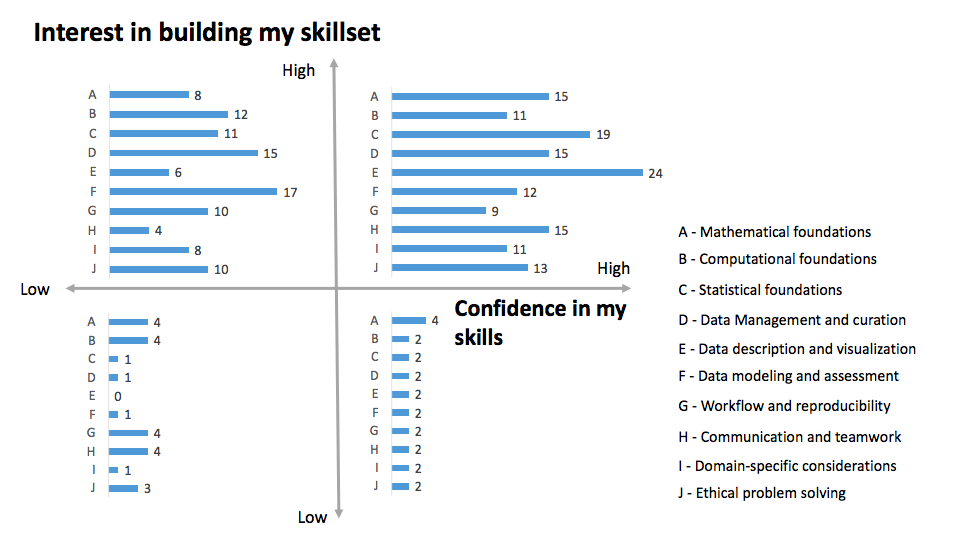 Observations from yesterday’s activity
[Speaker Notes: This was the second of four biobytes that we did during the workshop. This and the following slide present an aggregated summary of the responses to the biobyte 1 activity, “mapping the landscape” for the workshop participants. The bar length and number refer to the number of times that concept appeared in a particular quadrant. 

Each graph was displayed and a few observations / questions were solicited from the group.]
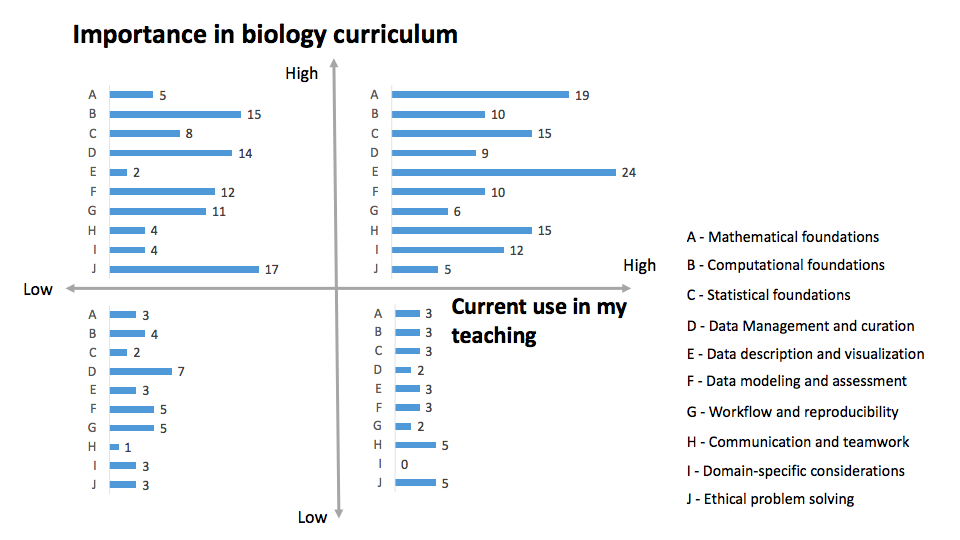 Exploratory Data Analysis
Goal: 
Think about the pedagogical differences between building your own data representation and interpreting someone else’s.
Biobyte 2
[Speaker Notes: We often present students with graphs to interpret. How would the conversation change if we gave students data to explore and generate their own graphs? What would the differences be in terms of engagement, ownership, and skills?]
Exploratory Data Analysis (EDA)
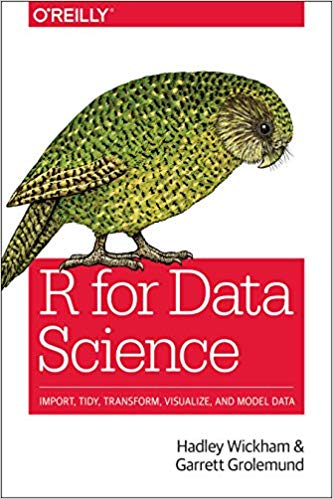 EDA is an iterative cycle. You:
Generate questions about your data.
Search for answers by visualising, transforming, and modelling your data.
Use what you learn to refine your questions and/or generate new questions.

https://r4ds.had.co.nz/exploratory-data-analysis.html
[Speaker Notes: Spend a little time here connecting Exploratory Data Analysis to data science. 
Learn about the variables, clean your data (look for missing values, look for outliers), look for patterns, …
This text is available online and has a good chapter discussing EDA.]
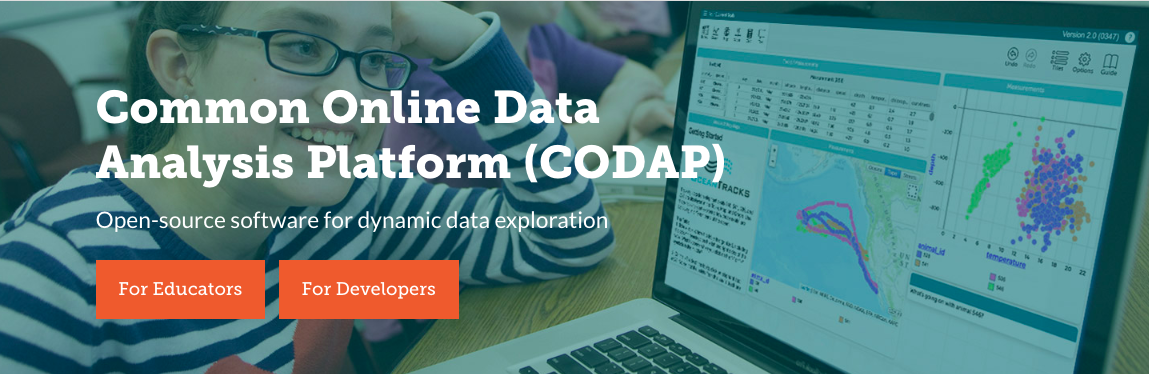 CODAP is an easy­-to-­use data analysis environment designed for grades 5 through 14. CODAP can be used across the curriculum to help students summarize, visualize, and interpret data, advancing their skills to use data as evidence to support a claim.											https://codap.concord.org/
[Speaker Notes: Open Source tool we will use to get started exploring a dataset.]
The National Health and Nutrition Examination Survey (NHANES)
A population survey designed to collect information on the health and nutrition of the U.S. population. NHANES data has been used to improve the health of the U.S. population in several ways, including informing policies leading to the removal of lead from U.S. gasoline, creating pediatric growth charts, and estimating baseline standards for cholesterol, blood pressure, and Hepatitis C.
						https://learn.concord.org/dynamic-data-science
[Speaker Notes: This is the dataset that we will use to get started.]
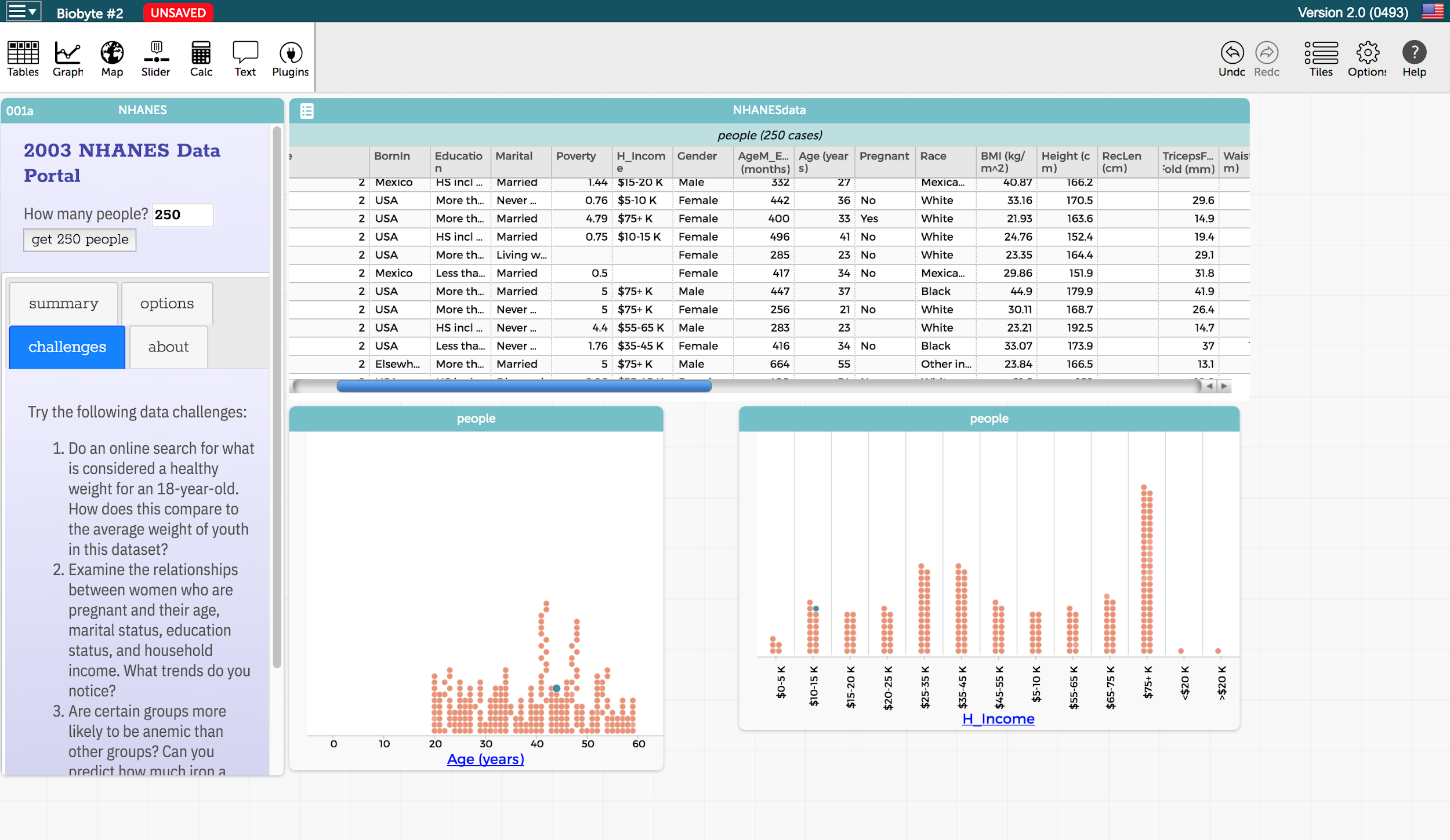 [Speaker Notes: When you follow the link on the next slide you should see something like this. First you may need to re-organize your screen. We have a lot of variables so I’m going to make my table wider. Age, Height, gender. Plotted line. Linked data.]
bit.ly/biobyte2
[Speaker Notes: This is a link to the saved instance of CODAP with the NHANES data loaded up and several variables summarized.]
Explore for 10 minutes
Collaborate with at least one other person.
Use “exploratory data analysis” to orient to the dataset and identify some patterns that are interesting to you.
Generate a few questions and see if you can build a visualization that helps you address them. 
No pressure - play and learn
“Minute paper” individual report out
Email to: qubeshub@gmail.com
Subject: biobyte 2
Prompt:
Describe how exploratory data analysis could be used to promote data science skills in your classroom.
[Speaker Notes: This data was collected to get feedback from participants and get a sense of where we stand as a community.]
Additional comments, questions, discussion